সবাইকে স্বাগতম
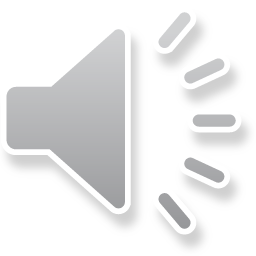 উপস্থাপনায়
নাইমা আক্তার
প্রভাষক, সমাজকর্ম বিভাগ
কুমিল্লা মডেল কলেজ 
নবিয়াবাদ, দেবিদ্বার, কুমিল্লা।
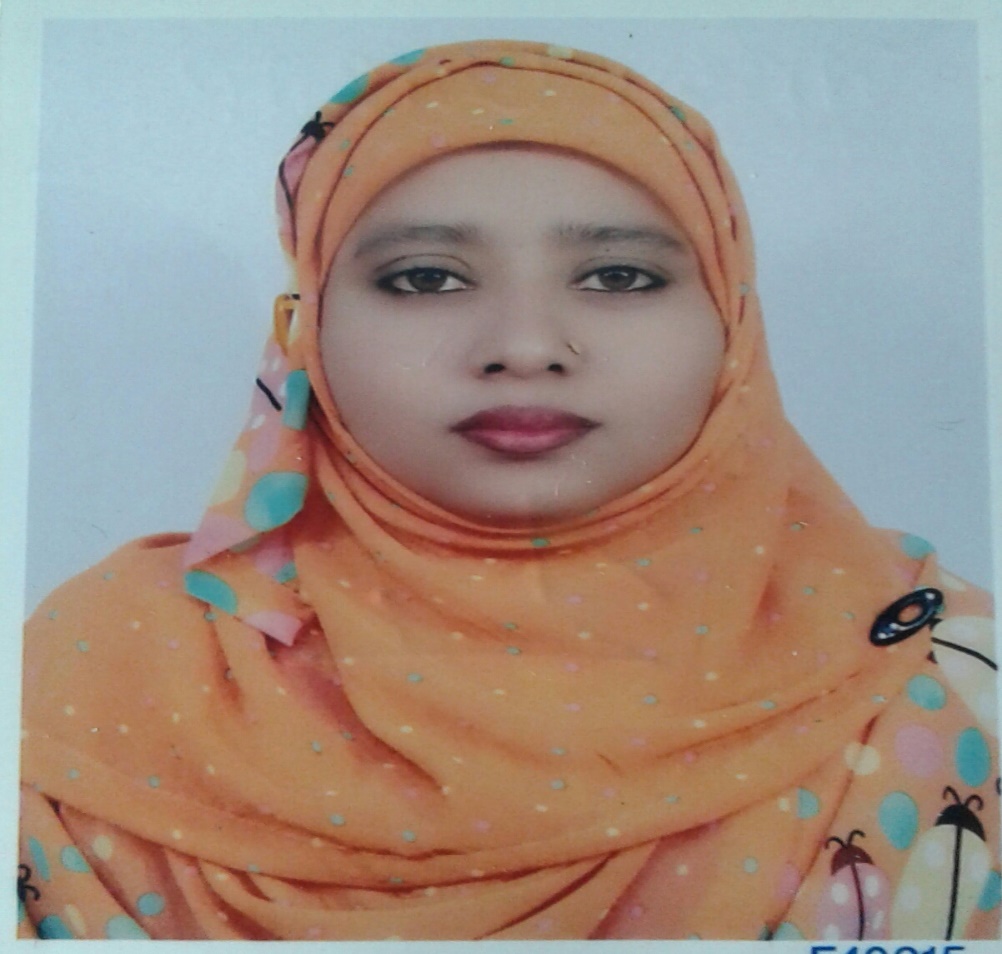 আমার ঘরে আমার স্কুল
পাঠ পরিচিতি
সমাজকর্ম বিভাগ 
শ্রেণীঃ একাদশ 
বিষয়ঃ সমাজকর্ম ১ম পত্র 

অধ্যায়ঃ ১ম (সমাজকর্মঃ প্রকৃতি এবং পরিধি)
পাঠঃ ১.1 – ১.৩
এই ছবি দ্বারা আমরা কি বুঝি?
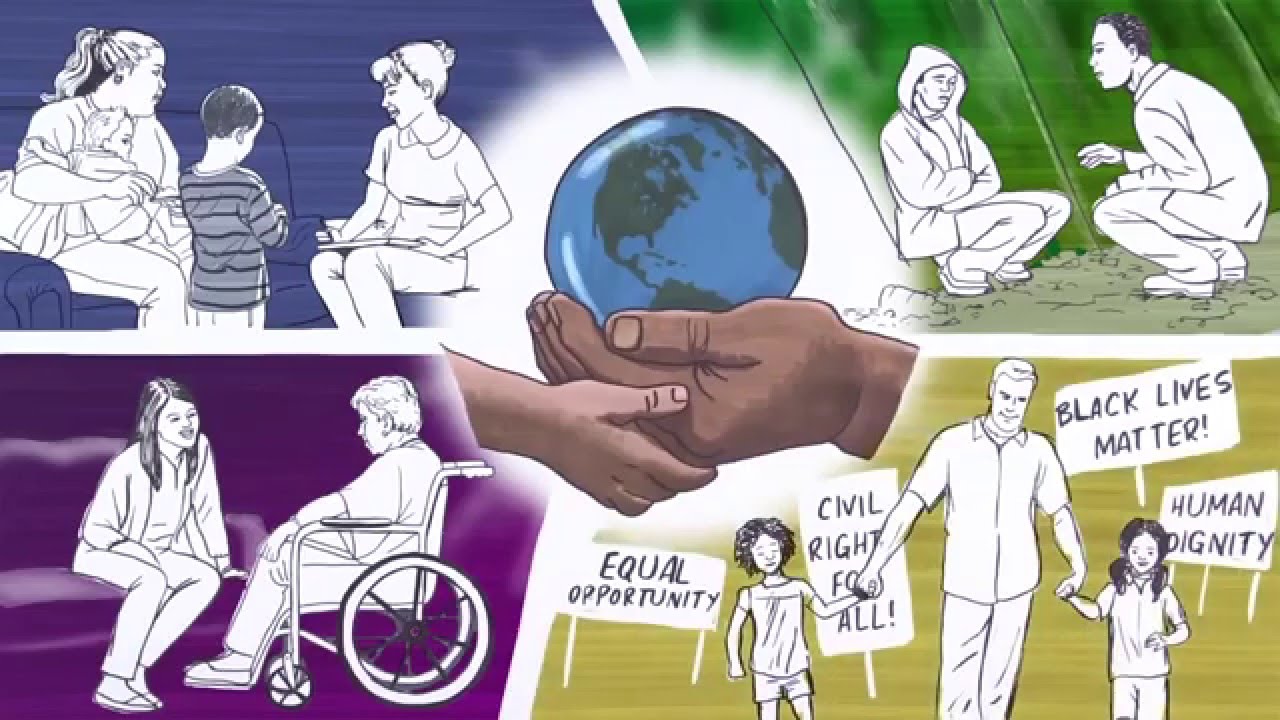 পাঠ ঘোষণা
“সমাজকর্মের প্রকৃতি”
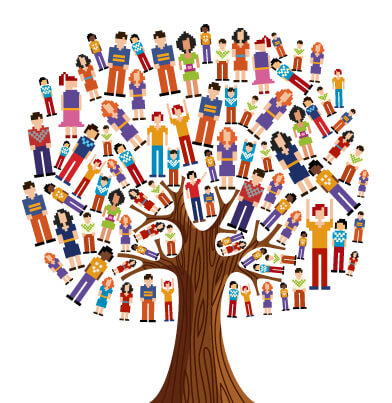 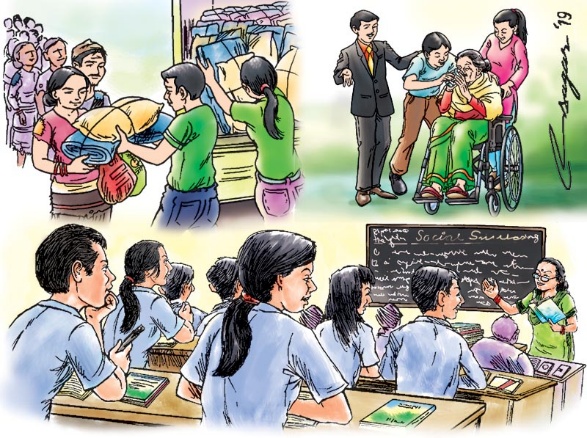 শিখনফল  INTRODUCTION
এই পাঠ শেষে শিক্ষার্থীরা-
১। সমাজকর্মের ধারণা বর্ণনা ও সংজ্ঞা বলতে পারবে; 
২। সমাজকর্মের বৈশিষ্ট্য নির্ধারণ করতে পারবে; 
৩। সমাজকর্মের লক্ষ্য ও উদ্দেশ্য ব্যাখ্যা করতে পারবে; 
৪। সমাজকর্মের প্রকৃতি আলোচনা করতে পারবে।
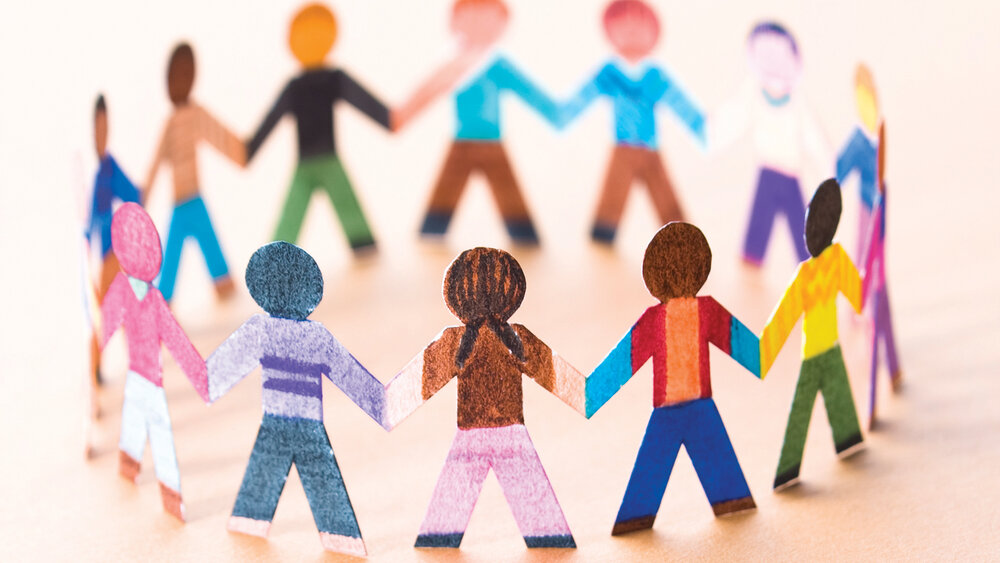 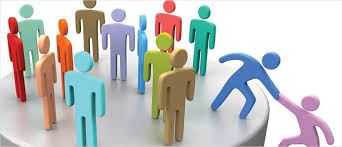 ভূমিকা
সমাজকর্মের সাহায্যার্থী কেন্দ্রিক প্রক্রিয়া
সমাজকর্মের সংজ্ঞাঃ 
সমাজকর্ম হলো এমন একটি বিজ্ঞান ও কলাভিত্তিক পেশা যা কতিপয় পদ্ধতির মাধ্যমে মানুষের ব্যক্তিগত, দলীয় ও সমষ্টিগত মনো-সামাজিক সমস্যার সমাধান করে যাতে ব্যক্তি ও পরিবেশের মধ্যে সামঞ্জস্যবিধান করা যায়। বর্তমান বিশ্বে সমাজকর্ম বলতে পেশাদার সমাজকর্মকেই বুঝানো হয়।
৪। (NASW, 1995:4) এর সংজ্ঞানুযায়ী,  
“Social Work is the  professional activity of helping individuals, groups or communities to enhance or restore their capacity for social  functioning and creating societal conditions favourable to that goals.”
সুতরাং, সমাজকর্ম হলো এমন এক পেশাদার সেবাকর্ম, যা বৈজ্ঞানিক জ্ঞান, মানব সম্পর্ক বিষয়ক দক্ষতা এবং বিশেষ কৌশল-পদ্ধতি প্রয়োগের মাধ্যমে মানুষের ব্যক্তিগত, দলীয় ও সমষ্টি পর্যায়ের সমস্যা সমাধানে নিয়োজিত।
সমাজকর্মের বৈশিষ্ট্য
জাতিসংঘের অর্থনৈতিক ও সামাজিক কমিশন (Economic and Social Commission of United Nations) কর্তৃক ১৯৫০ সালে পরিচালিত প্রথম আন্তর্জাতিক জরিপে সমাজকর্মের তিনটি বৈশিষ্ট্য শনাক্ত করা হয়। এগুলো হল - 
এটি একটি সাহায্যকারী কার্যক্রম;
এটি একটি সামাজিক কার্যক্রম;
এটি একটি সংযোগকারী কার্যক্রম। 
সমাজকর্মের সাধারণ বৈশিষ্ট্যঃ
সাহায্যকারী ও সক্ষমকারী পেশা 
সুশৃঙ্খল বিশেষ জ্ঞান ও দক্ষতা নির্ভর 
সুসংগঠিত পদ্ধতি নির্ভর সমাধান প্রক্রিয়া 
পেশাদার সেবাকর্ম 
বহুমুখী সমস্যা সমাধান প্রক্রিয়া
সাহায্যার্থীর বহুমুখী সমস্যার সমাধান
সমাজকর্মী
সমাজকর্ম কর্মহস্তক্ষেপ
সমাজকর্মের স্বতন্ত্র বা বিশেষ বৈশিষ্ট্যঃ
সামগ্রিক দৃষ্টিভঙ্গি 
বহুমুখী পেশা 
সামাজিক সম্পর্ক ও মানব সম্পর্কের উন্নয়ন
কলা, বিজ্ঞান ও পেশার সমন্বয় 
সম্পদের সদ্ব্যবহার 
সুনির্দিষ্ট পেশাগত সংগঠন
কর্মী-সাহায্যার্থী সম্পর্ক 
পৃথক মূল্যবোধ ও ব্যবহারিক নীতিমালা  
সামঞ্জস্য বিধান
সমাজকর্মের লক্ষ্য
সমাজকর্মের প্রধান লক্ষ্যঃ সমাজের সার্বিক কল্যাণ সাধন করা। 
Warner W Boehm সমাজকর্মের তিনটি মৌলিক লক্ষ্যের উল্লেখ করেছেন -  
    ১। মানুষের হারানো ক্ষমতা পুনরুদ্ধার করা; 
    ২। কার্যকর সামাজিক ভূমিকা পালনের জন্য ব্যক্তিগত ও সামাজিক সম্পদ সরবরাহ করা; 
    ৩। সামাজিক বিপর্যয় প্রতিরোধ করা ।
১৯৮১ সালে আমেরিকার জাতীয় সমাজকর্ম সমিতি (NASW) সমাজকর্মের চারটি লক্ষ্য ও উদ্দেশ্য নির্ধারণ করেছে। তা হলো – 
জনগণের সমস্যার সমাধান, উপযোজন এবং উন্নয়ন ক্ষমতার বিকাশ সাধন;
সম্পদ, সেবা ও সুযোগের সাথে মানুষের সংযোগ ঘটানো;
কার্যকর ও মানবীয় সেবা ব্যবস্থা ত্বরান্বিত করা ও 
সামাজিক নীতির বিকাশ ও উন্নয়ন।
সমাজকর্মের উদ্দেশ্য
সামগ্রিক কল্যাণ সাধন 
সামাজিক ভূমিকা পালনে সহায়তা  
সামাজিক আন্তঃক্রিয়ার উন্নয়ন 
প্রচলিত সমাজসেবা ব্যবস্থার উন্নয়ন 
ঝুঁকিপূর্ণ শ্রেণির উন্নয়ন 
সামঞ্জস্য বিধান করা
সম্পদের সদ্ব্যবহার 
সুপ্ত ক্ষমতার বিকাশ সাধন 
বাঞ্ছিত আর্থ-সামাজিক কাঠামো সৃষ্টি
পরিকল্পিত সামাজিক পরিবর্তন 
সামাজিক নীতির পরিবর্তন
সমস্যার বৈজ্ঞানিক সমাধান
সমাজকর্মের প্রকৃতি
# বর্তমান বিশ্বে সমাজকর্ম অন্যতম কল্যাণকামী পেশা হিসেবে স্বীকৃতি লাভ করেছে। Rex A. Skidmore ও অন্যান্যরা সমাজকর্মের কিছু সুনির্দিষ্ট প্রকৃতি উল্লেখ করেছেন –
১। অন্যান্য পেশার ন্যায় সমাজকর্মেও সমস্যা সমাধানের কার্যাবলি বিদ্যমান।
২। সমাজকর্ম অনুশীলন একটি কলা যেখানে বৈজ্ঞানিক জ্ঞান এবং মূল্যবোধ উপস্থিত। 
৩। সামাজ স্বীকৃত আকাঙ্ক্ষা ও মানুষের প্রয়োজন পূরণে সমাজকর্ম একটি পেশা হিসেবে আবির্ভূত এবং এর উন্নয়নের ধারা প্রতিনিয়তই বিকাশমান।   
৪। সমাজকর্ম অনুশীলনের মূল্যবোধগুলো অধিকাংশই সমাজ হতে গৃহীত হয়।
৫। সমাজকর্মের বৈজ্ঞানিক ভিত্তিতে তিন ধরনের জ্ঞান রয়েছে; যথা – ক) তত্ত্বীয় জ্ঞান, খ) অনুকল্পনির্ভর জ্ঞান, যা পরবর্তীতে তত্ত্বীয় জ্ঞানে পরিণত হয় এবং গ) অনুমান নির্ভর জ্ঞান, যা প্রথমে অনুকল্প নির্ভর জ্ঞান এবং পরে তত্ত্বীয় জ্ঞানে পরিবর্তিত হয়। 
৬। সমাজকর্ম অনুশীলনে যে জ্ঞানের প্রয়োজন হয় তা সমস্যার প্রয়োজনীয় সমাধান, কার্যাবলি ও লক্ষ্যের উপর নির্ভর করে। 
৭। সমাজকর্মীদের জন্য পেশাগত জ্ঞান ও মূল্যবোধের প্রসার একটি গুরত্বপূর্ণ বৈশিষ্ট্য, যেখানে সমাজকর্মী নিজেই পেশাগত সাহায্য প্রদানের মাধ্যম হিসেবে কাজ করে। 
৮। সর্বোপরি, সমাজকর্মীর পেশাগত দক্ষতা তার কার্যক্রমের মধ্যে প্রকাশ পায়।
অন্যান্য পেশার ন্যায় সমাজকর্মেরও রয়েছে আলাদা প্রকৃতি বা স্বভাব। যেমনঃ  
জ্ঞানগত 
দক্ষতাগত
ভূমিকাগত
প্রয়োগক্ষেত্রগত 
পরিচিতিগত
দলীয় কাজ
৩ টি দলে ভাগ হয়ে - 
কাজ - ১। সমাজকর্মের লক্ষ্য সমূহ থেকে বাংলাদেশের জন্য প্রযোজ্য লক্ষ্যসমূহ বাছাই করবে। 
কাজ – ২। বিভিন্ন প্রেক্ষিতে সমাজকর্মের প্রকৃতি আগামী ক্লাসে উপস্থাপন করবে।
কোন প্রশ্ন আছে
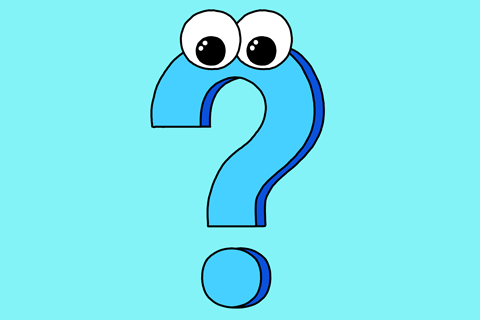 মূল্যায়ন
১। “Introduction to Social Work” গ্রন্থের লেখক কে?
    ক) ওয়াল্টার এ ফ্রিডল্যান্ডার             খ) মুরেলস ও শেফর   
    গ) রবার্ট এল বার্কার                      ঘ) স্কিডমোর ও থ্যাকারী
  
২। ‘সমাজকর্ম’ এর ইংরেজি হলো - 
   ক) Social Science   খ) Social Welfare 
   গ) Sociology             ঘ) Social Work
বাড়ির কাজ
১। সমাজকর্মকে তুমি কীভাবে সংজ্ঞায়িত করবে? উপযুক্ত সংজ্ঞাসমূহের আলোকে ব্যাখ্যা কর।   
২। সমাজকর্মের ভূমিকা নির্ভর ও স্বরূপ প্রকাশকারী বৈশিষ্ট্যসমূহ চিহ্নিত করবে ।
 কিছু নীতি কথা
***নিজ পরিবারে চর্চা করবে
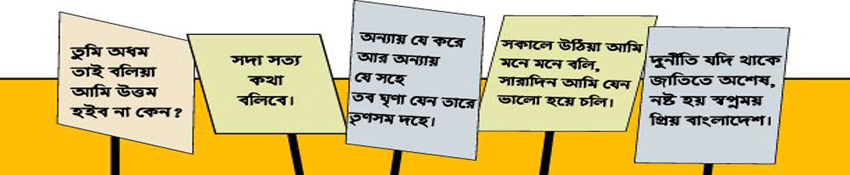 সবাইকে ধন্যবাদ